La Ropa
el anillo
la camiseta
los aretes, los pendientes
el bastón
la cartera
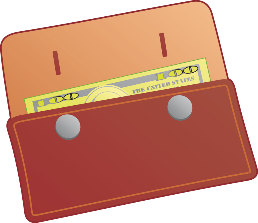 la billetera
la bolsa, el bolso
los anteojos, los lentes, los espejuelos, las gafas
el abrigo
la bota
la pijama
la blusa
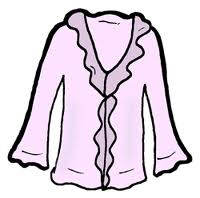 el collar
los calzoncillos
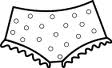 el botón
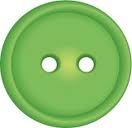 el bolsillo
el cepillo de dientes
el chaleco
la chaqueta
el cepillo (para el pelo)
la gorra, el gorro
el guante
el vestido
el cinturón
la falda
el pantalón
la corbata
la pulsera
el paraguas
El cepillo
el calcetín
la maleta
la sandalia
el sombrero
el pañuelo
el peine
la ropa
el traje
el zapato